Prirodna obilježja brežuljkastih krajeva
Kako nazivamo male uzvisine prikazane na fotografiji? Tko ih je sagradio?
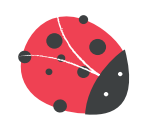 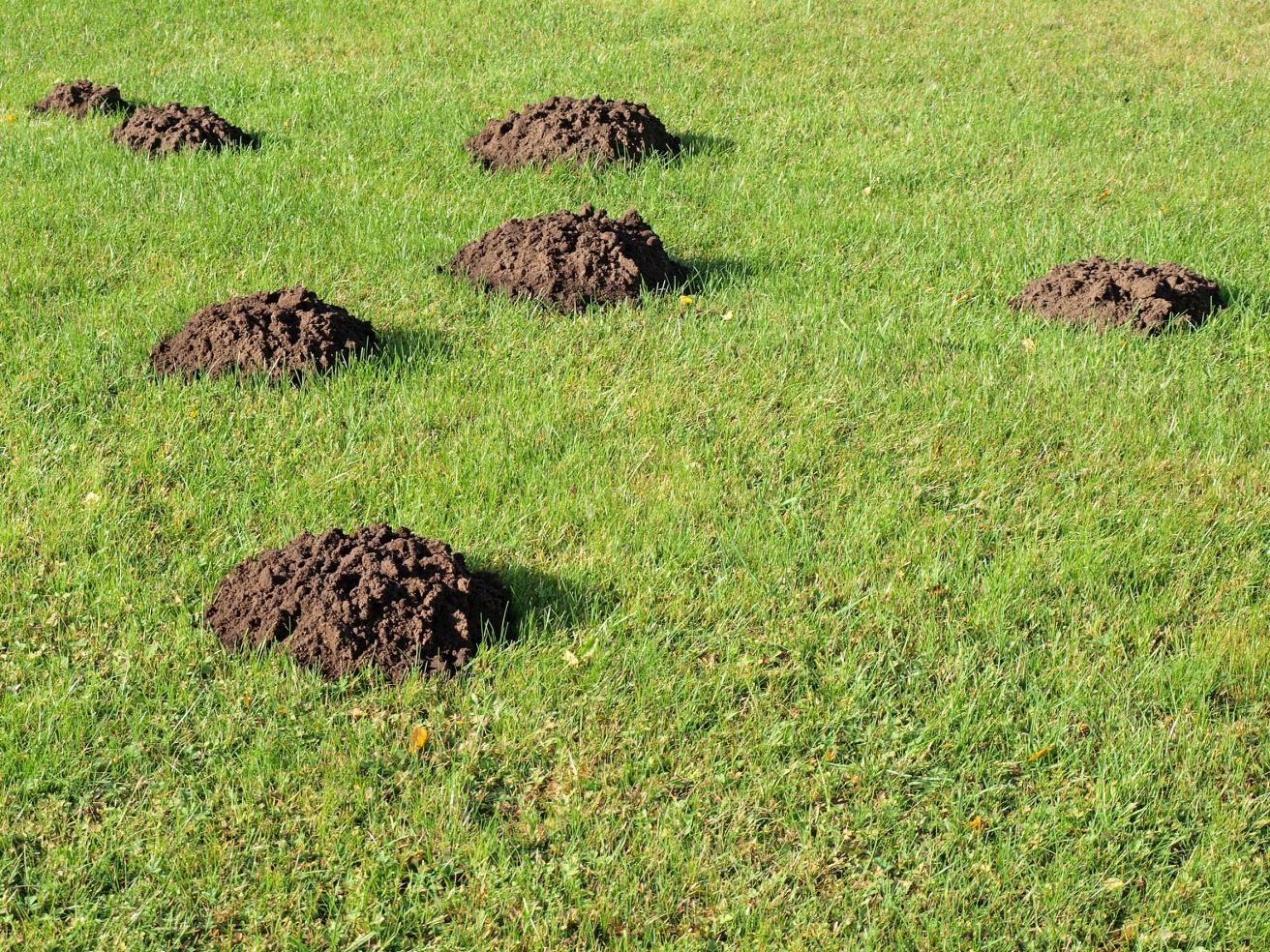 Na koje veće reljefne oblike podsjećaju ove uzvisine?
Zavičajna područja
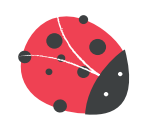 Zavičajna područja brežuljkastih i brdovitih krajeva su:
Hrvatsko zagorje, 
Kordun, 
Banovina, 
žumberački i bilogorski kraj 
dijelovi Slavonije, Moslavine i Međimurja.
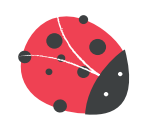 Uzvisine
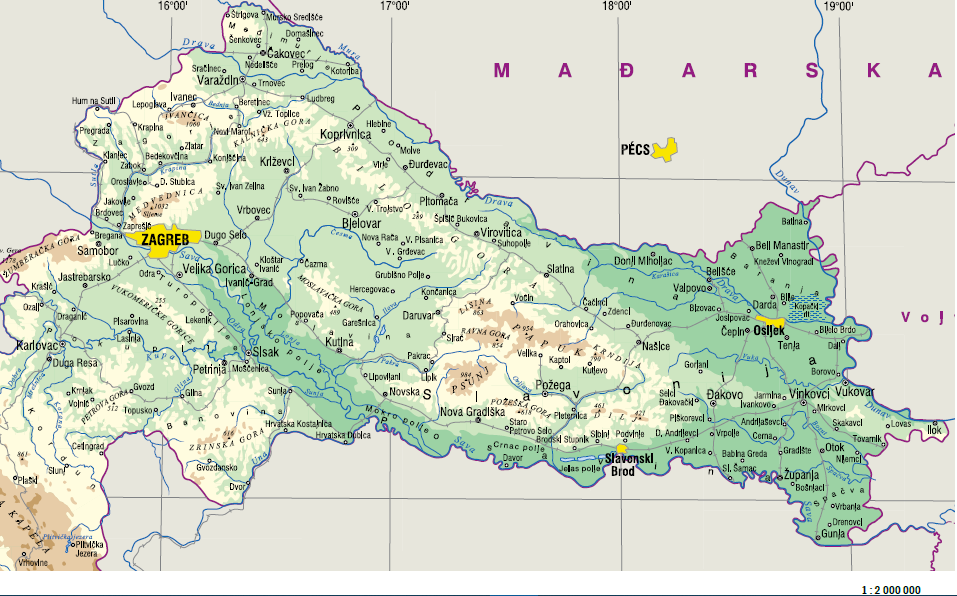 BREŽULJCI I BRDA
(do 500m)
GORE (500-1000m)
Medvednica
Ivančica
Žumberačka gora 
Petrova gora 
Zrinska gora
Psunj
Papuk
Dilj
Krndija
Požeška gora
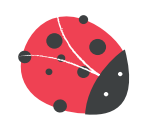 Podneblje
Podneblje je u brežuljkastim i brdovitim krajevima umjereno.
topla ljeta
hladne zime
dovoljno padalina tijekom cijele godine
zimi često pada snijeg
više padalina u gorama nego na nižim brežuljcima i brdima
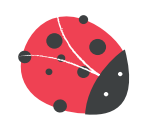 Šume
Šume brežuljkastih i brdovitih krajeva uglavnom su listopadne.
hrast kitnjak
obični grab 
bukva
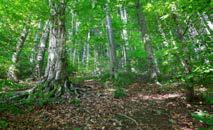 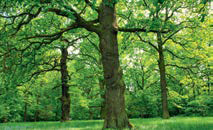 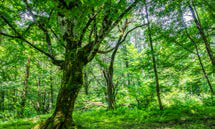 bukova šuma
šuma običnog graba
šuma hrasta kitnjaka
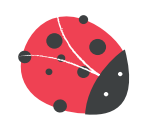 Tla
Tla su u ovim krajevima manje plodna od onih u nizinama.
prevladavaju smeđa tla
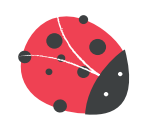 Vode
U brežuljkastim i brdovitim krajevima ima dosta manjih rijeka i potoka.
Kupa, Bednja, Krapina, Mrežnica, Glina, Orljava
Brojni su izvori podno uzvisina.
Na više su mjesta smješteni i izvori tople vode. To su termalni izvori.
ODGOVORI
Šume brežuljkastih i brdovitih krajeva uglavnom su:
  	a) listopadne     b)  vazdazelene
Kako se zove tlo zastupljeno u brežuljkastoj hrvatskoj?
         a) crnica       b) smeđe tlo
Kako nazivamo izvore tople vode?
         a) termalni izvori          b) toplice
Kakvo je podneblje brežuljkastih krajeva?
         a) toplo   b) umjereno
Zime u brežuljkastim krajevima su:
         a) hladne      b) blage
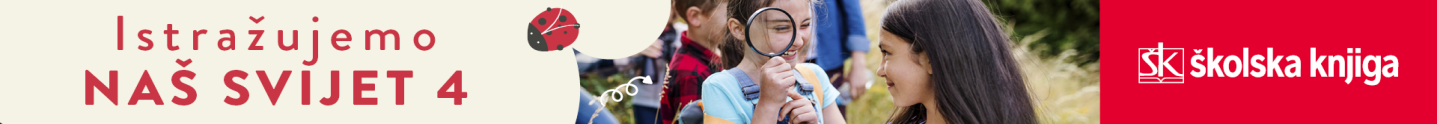 SAŽETAK
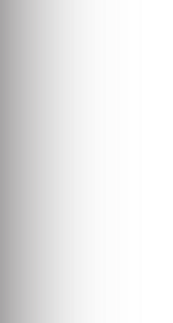 Prirodna obilježja brežuljkastih krajeva
3. Podneblje
-  umjereno: ljeta topla, hladne zime sa snijegom
- padaline tijekom cijele godine
 
4. Biljni svijet
- smeđe tlo 
- uglavnom listopadne šume: hrast kitnjak, obični grab, bukva
 
5. Zavičajna područja
- Hrvatsko zagorje, Kordun, Banovina, žumberački i bilogorski kraj te dijelovi Slavonije, Moslavine i Međimurja
1. Smještaj
- središnji dio Hrvatske
 
2. Reljef
-    brežuljci i brda
-    gore: Medvednica, Ivančica, Žumberačka  gora, Petrova gora, Zrinska gora, Papuk, Psunj, Krndija, Dilj, Požeška gora itd.
-    dosta rječica i potoka
rijeke: Kupa, Bednja, Krapina, Mrežnica, Glina, Orljava itd.
termalni izvori
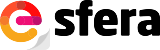 Prezentaciju izradio: Karlo Kurtalj